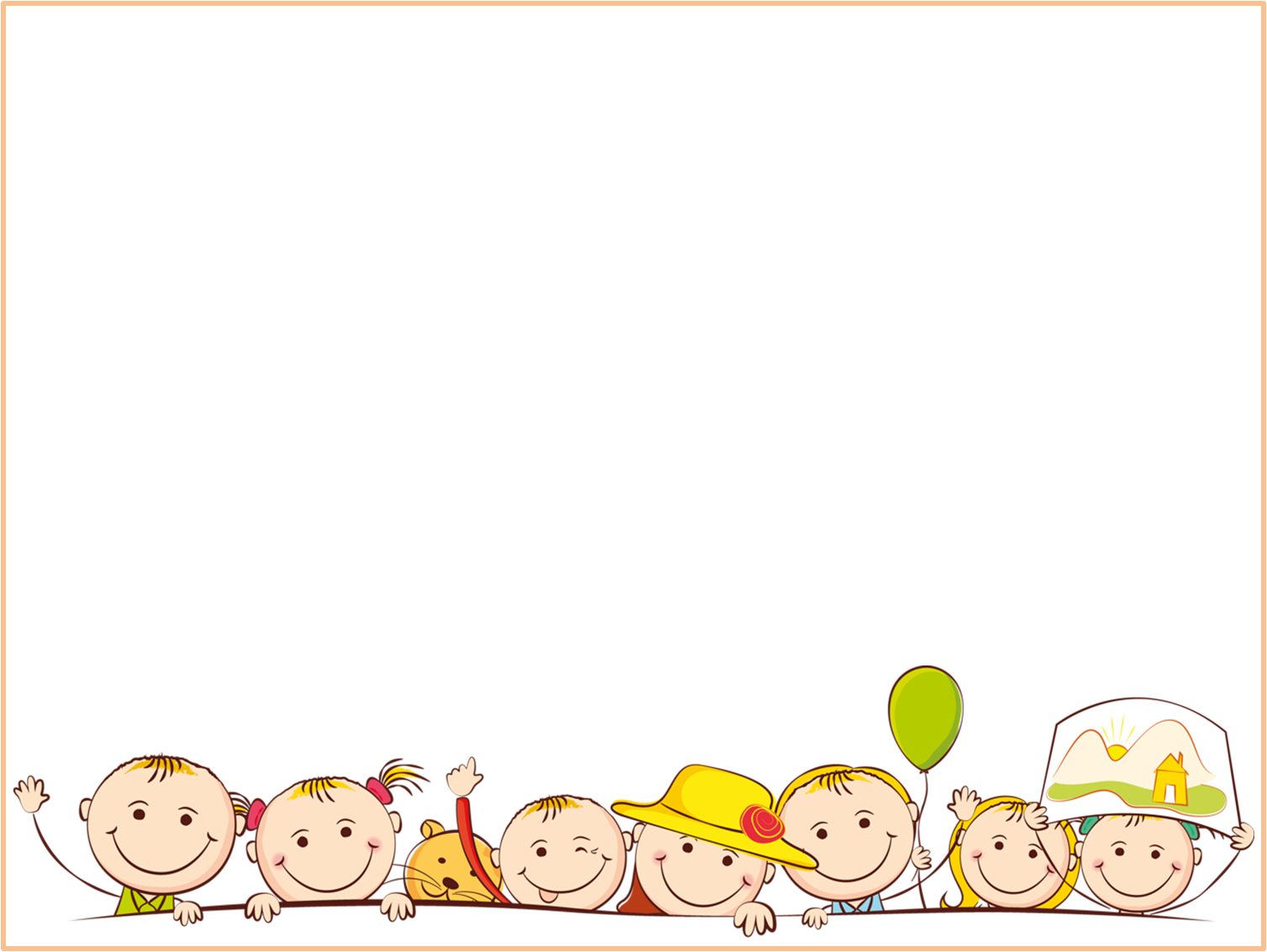 МБОУ ШКОЛА №69 Г.О.САМАРА ДОШКОЛЬНОЕ ОТДЕЛЕНИЕ ПО АДРЕСУ: УЛ. ГАГАРИНА, 123
ПРОЕКТ В СТАРШЕЙ ГРУППЕ
«БУМАЖНАЯ КУКЛА КАК ИНСТРУМЕНТ СОЦИАЛИЗАЦИИ РЕБЕНКА 
ДОШКОЛЬНОГО ВОЗРАСТА»
Участники проекта 
    Воспитатели: 
    Махиянова Нажия Ишбулдыевна 
    Турусина Елена Викторовна
    Воспитанники старшей группы
    Родители воспитанников старшей группы
г.о. Самара, 2016
Тип проекта: познавательно – творческий Реализация проекта: октябрь 2015 г. – декабрь 2015 г.
Актуальность. Социализация представляет собой процесс, освоение ребенком норм и ценностей общества, в котором он развивается. И это происходит раньше, чем мы думаем – с самого рождения малыш вступает в мир, чьи правила ему приходится принимать и уважать. И наиболее эффективно это происходит, когда ребенок развивается в группе. Дети склонны одушевлять окружающие их предметы. 
             Мир кукол – это сказочный мир, полный волшебства, свершений, побед и совершенства. Анализируя поведение детей в игре, сделали вывод, что часть детей коллекционирует куклы. У них есть любимые модели и они собирают целые коллекции, которые с удовольствием демонстрируют окружающим. Детям старшего дошкольного возраста нравится показывать игрушки, у которых есть красивые наряды и разнообразные аксессуары.    
             Девочкам нравится возиться с красивыми куклами, переодевать их, шить на них одежду. Благодаря этому девочки впервые осваивают знания и навыки формы и цвета, делают разные поделки, сооружают куклам дома, сами делают мебель, полностью мастерят обстановку в доме и является важным компонентом социализации ребенка в обществе. 
              В данной работе кукла рассматривалась как инструмент для социализации ребенка в обществе и прививание таких качеств, как: 
- умение распознавать социальную роль человека и соответственно к нему обращаться;
- умение взаимодействовать с социумом (данная работа была проведена в младшей и средней группах).
              Важная роль куклы в старшей группе детского сада закрепление полученных знаний и навыков,  обучение ребенка:
- умение распределять социальные роли;
- расставлять приоритеты;
- сотрудничать и находить компромиссы.
Существует научное название данного вида коллекционирования – плангонология.
Цель проекта: развитие познавательной активности (интерес и деятельность) детей дошкольного возраста путем создания коллекций бумажных кукол и нарядов к ней.
Задачами данной работы являются:
- изучение коллекций;
- научиться делать одежду для бумажной куклы;
- организовать совместную поисково-познавательную деятельность дошкольников, педагогов, родителей;
- развитие мыслительной активности и творческих способностей;
- совершенствование аналитического восприятия, стимулирование интереса к сравнению предметов, познанию их особенностей и назначения;
- развитие коммуникативных навыков;
- обогащение сенсорного опыта детей;
- развитие лексико-грамматического строя речи;
- развитие познавательных процессов и мелкой моторики рук;
- воспитание нравственно - волевых качеств;
- применение полученных знаний в жизнь.
Предполагаемые результаты реализации проекта:• заинтересовать и увлечь детей идеей коллекционирования;• повышение уровня познавательных процессов и мелкой моторики рук;• улучшение работы по взаимодействию с родителями, активизации позиции родителей как участников педагогического процесса детского сада;• создание игрового уголка «Бумажная кукла в группе»Этапы реализации проекта:1.	Подготовительный;2.	 Основной;3.	 Заключительный.
Подготовительный этап.Формы работы с детьми:• определение уровня сформированности представлений дошкольников о понятиях «коллекционирование», «коллекция», «коллекционер»;• обсуждение темы проекта;• определение уровня уже имеющихся у детей знаний о куклах.Формы работы с родителями:•  проведение консультации «Коллекция кукол – как средство развития познавательной активности и психических процессов у детей дошкольного возраста».• подобрать методическую, познавательную и художественную литературу, иллюстративный материал по данной теме;• подобрать материалы для коллекции, игрушки, атрибуты для игровой деятельности;• создание необходимых условий для реализации проекта.
Основной этап.Формы работы с детьми:• Познавательная деятельность.Посещение интернет - музея куклы. Дошкольники узнали, что есть музей в Санкт-Петербурге, в нем много залов от деревянной куклы до кукол над которыми старались часовщик и мастер детских игрушек.  На страницах интернет-музея дети также смогли увидеть, какими были первые куклы детей
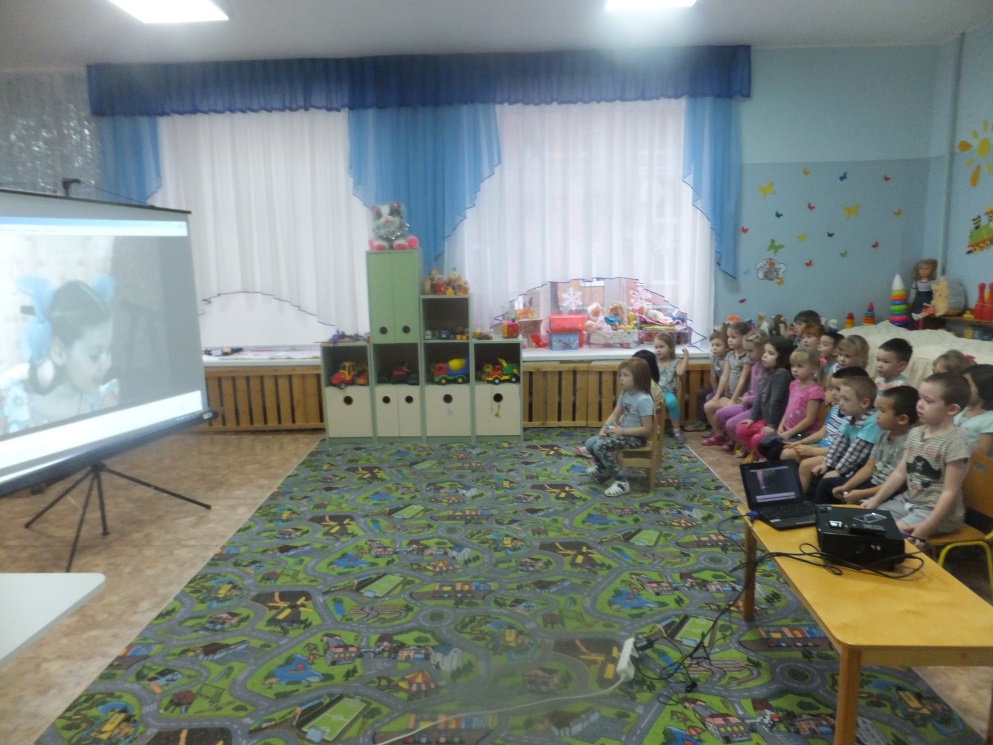 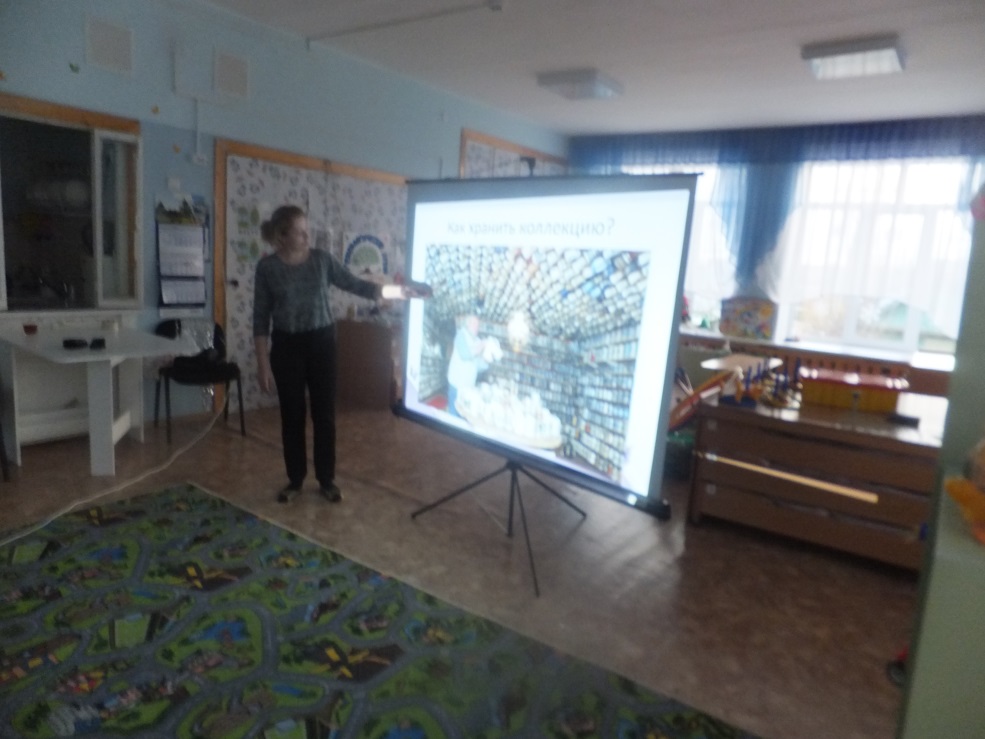 • Игровая деятельность.Дидактические игры: «Найди пару», «Чудесный мешочек», «Сосчитай-ка», «Составь картинку», «Подбери правильно», «Подбери по цвету».Сюжетные игры: «Семья»
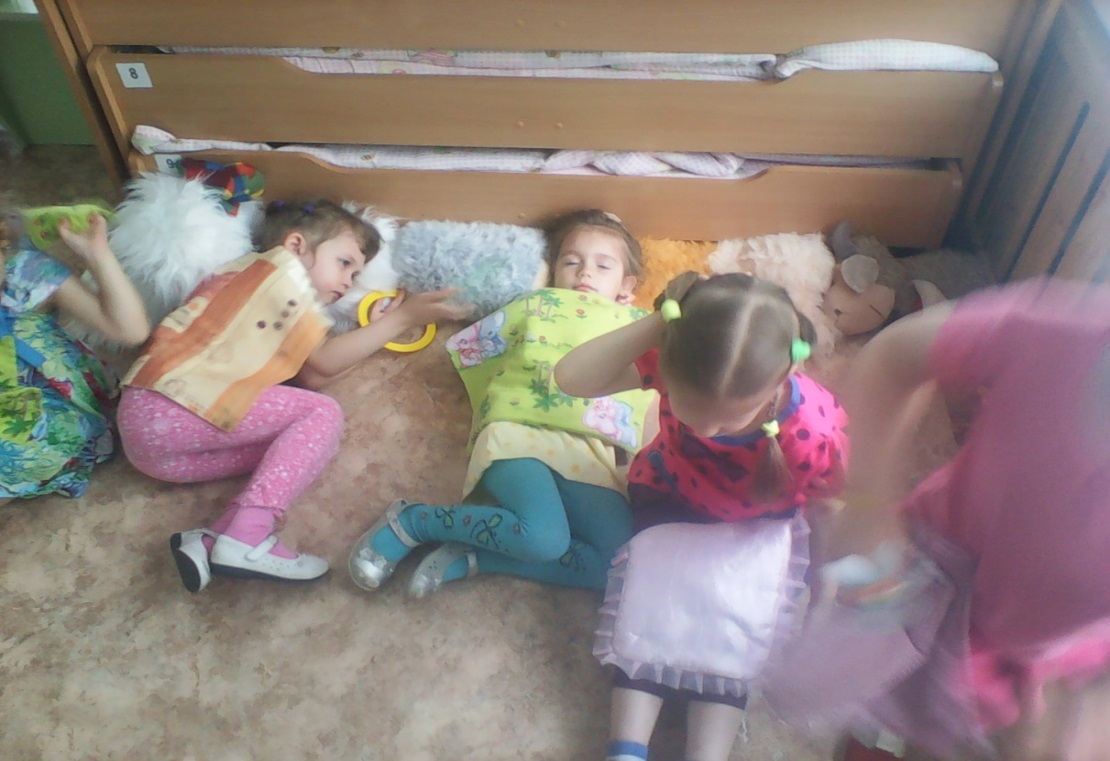 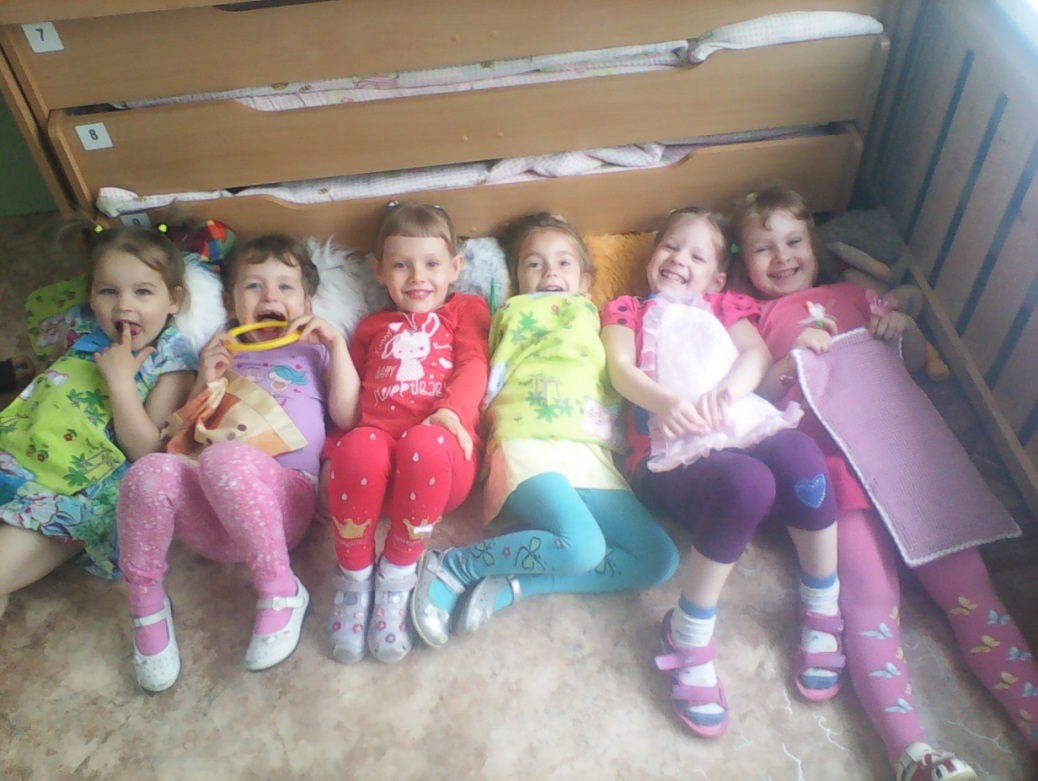 РИСОВАНИЕ: «НАРИСУЕМ КУКЛУ».
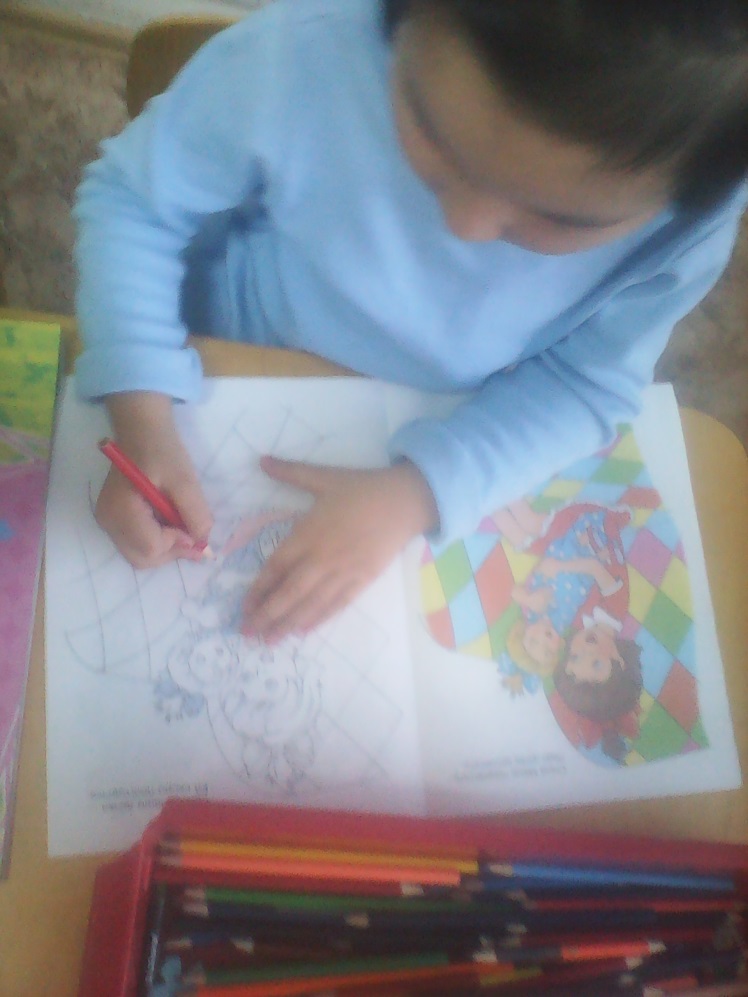 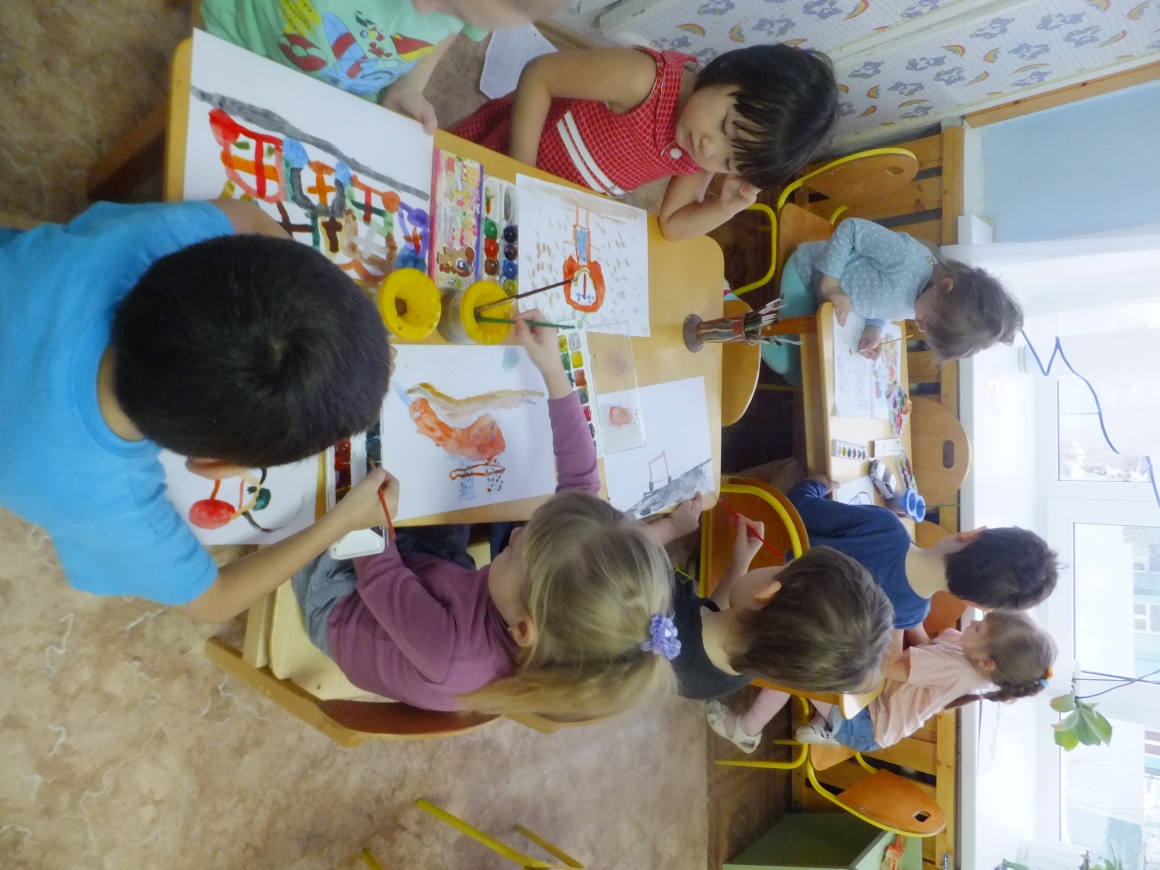 ЛЕПКА: СОЗДАНИЕ ОДЕЖДЫ ДЛЯ БУМАЖНОЙ КУКЛЫ «АТЕЛЬЕ».
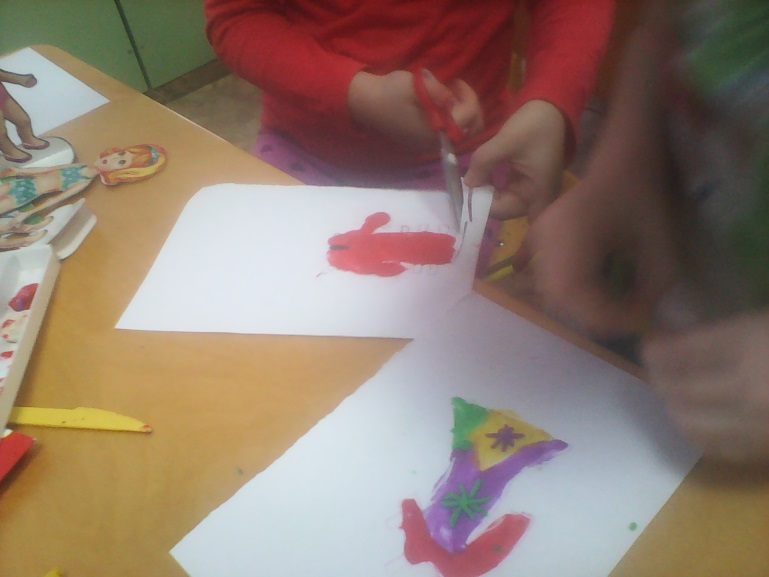 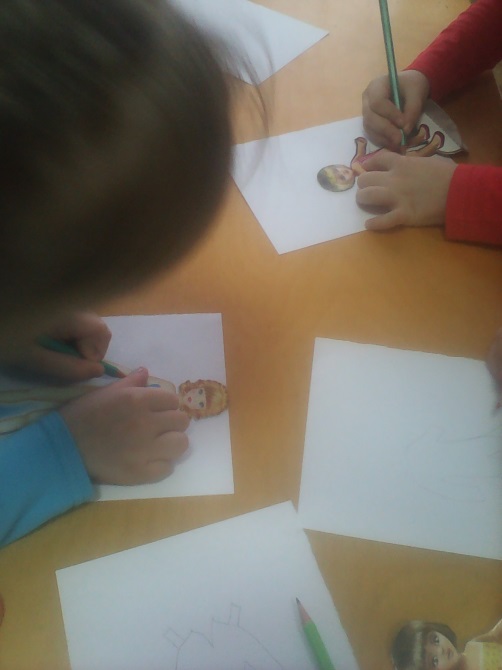 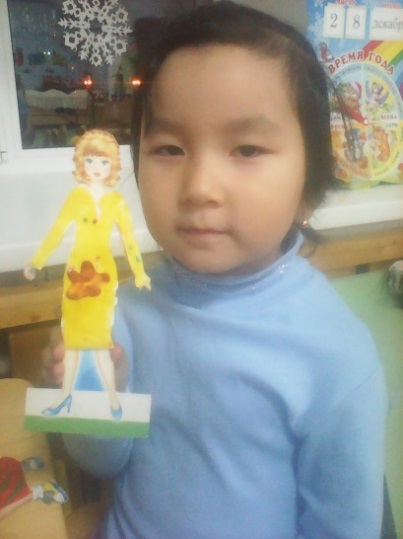 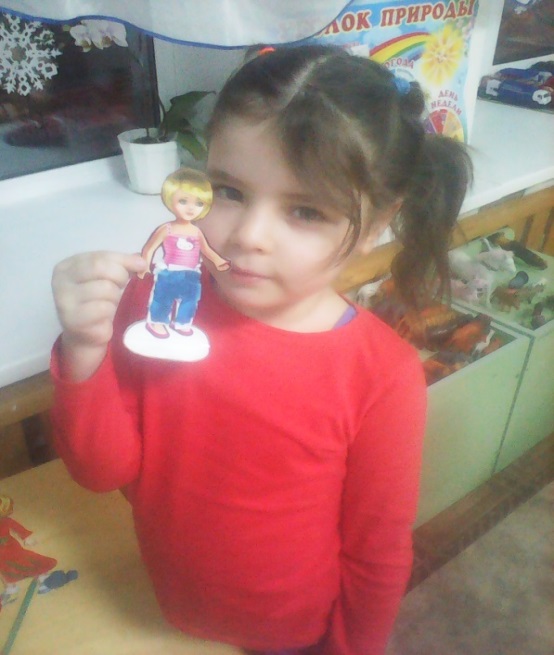 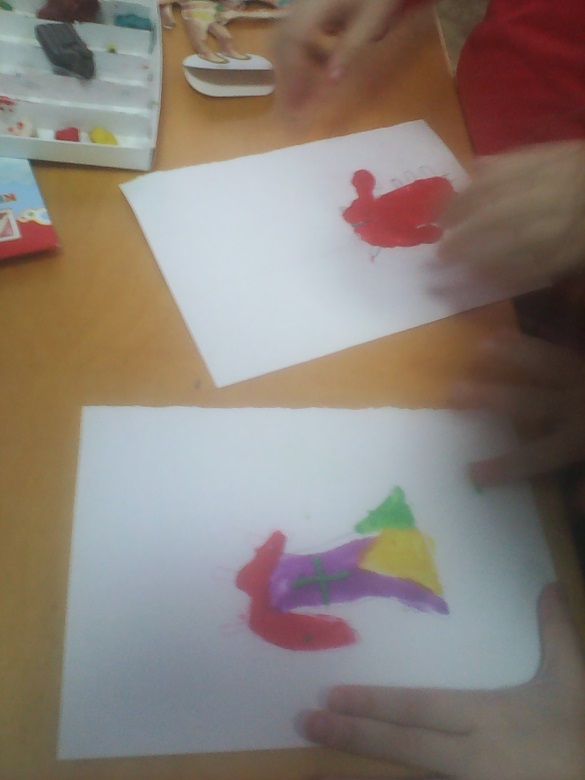 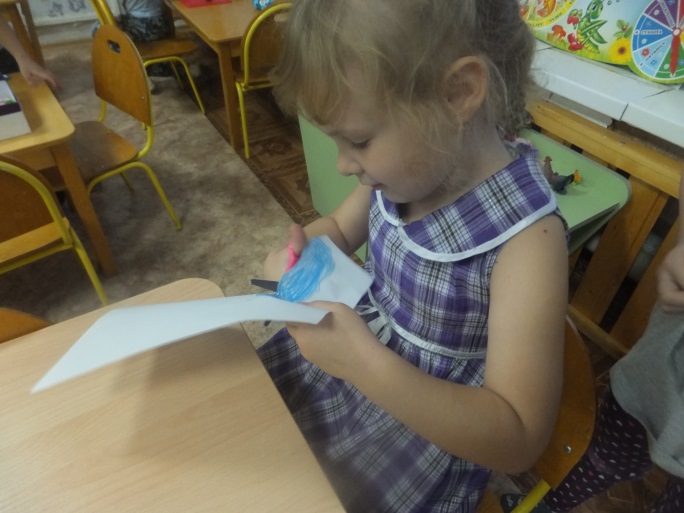 КОНСТРУИРОВАНИЕ: СОЗДАНИЕ ОБЪЕМНЫХ КОНСТРУКЦИЙ ИЗ БУМАГИ - МЕБЕЛИ.
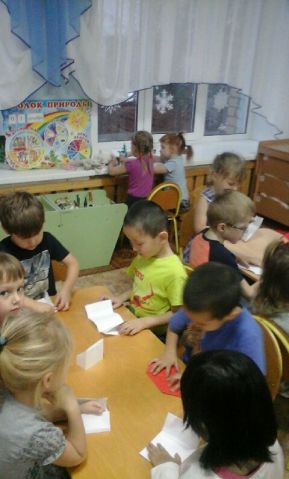 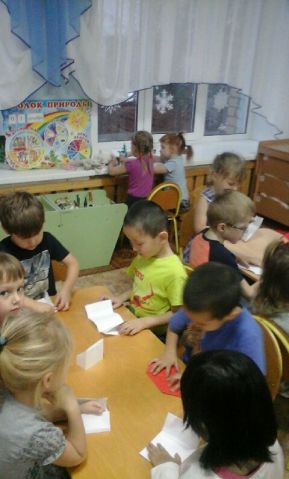 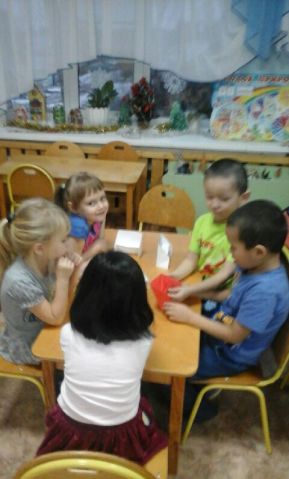 ЛЕПКА: С ПОМОЩЬЮ ТЕХНИКИ ПЛАСТИНОГРАФИЯ РАСКРАСИТЬ  КУКЛУ.
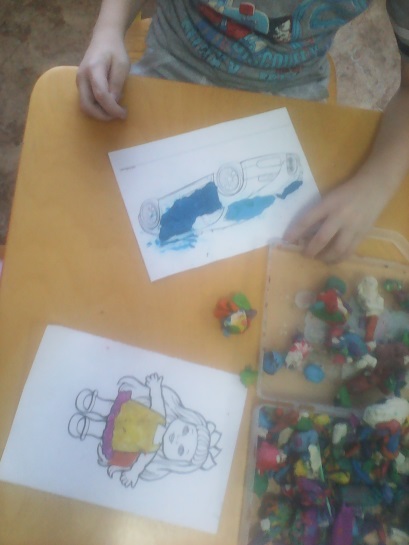 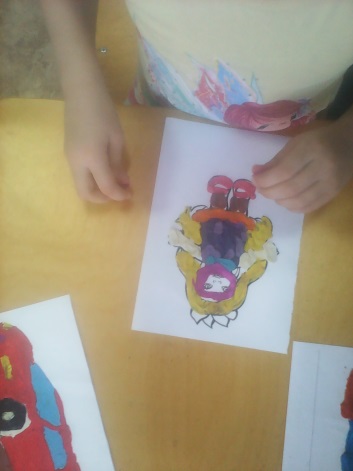 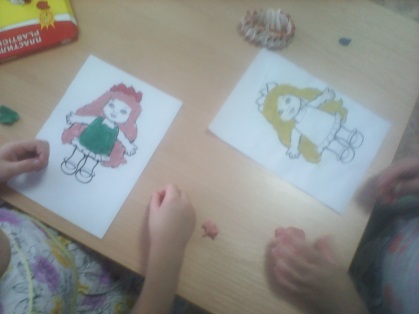 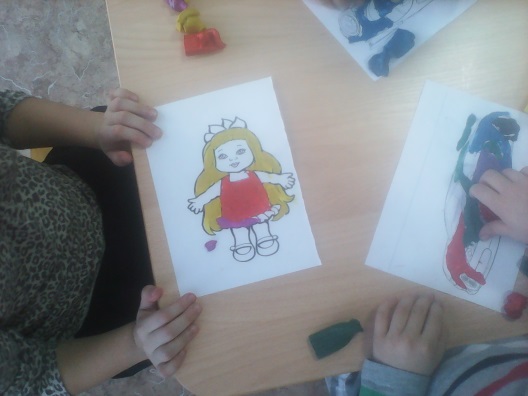 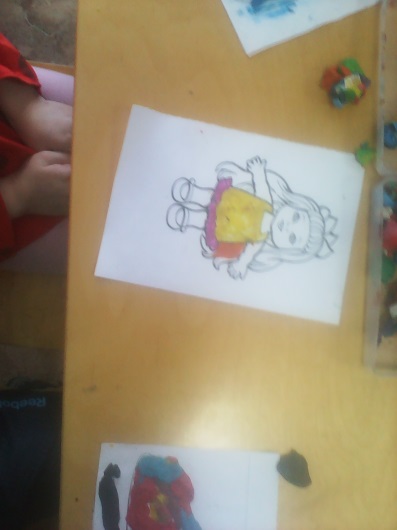 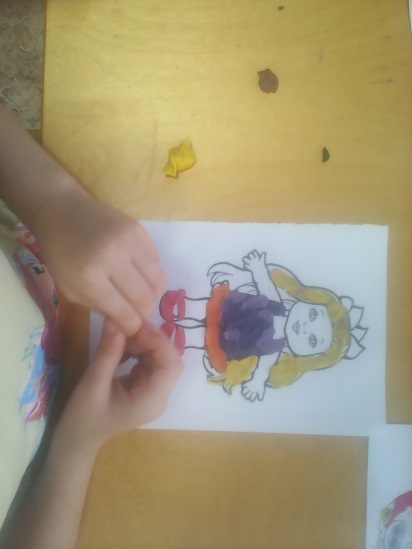 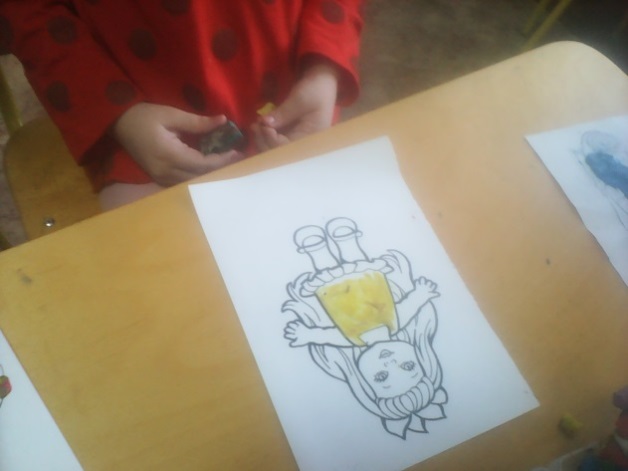 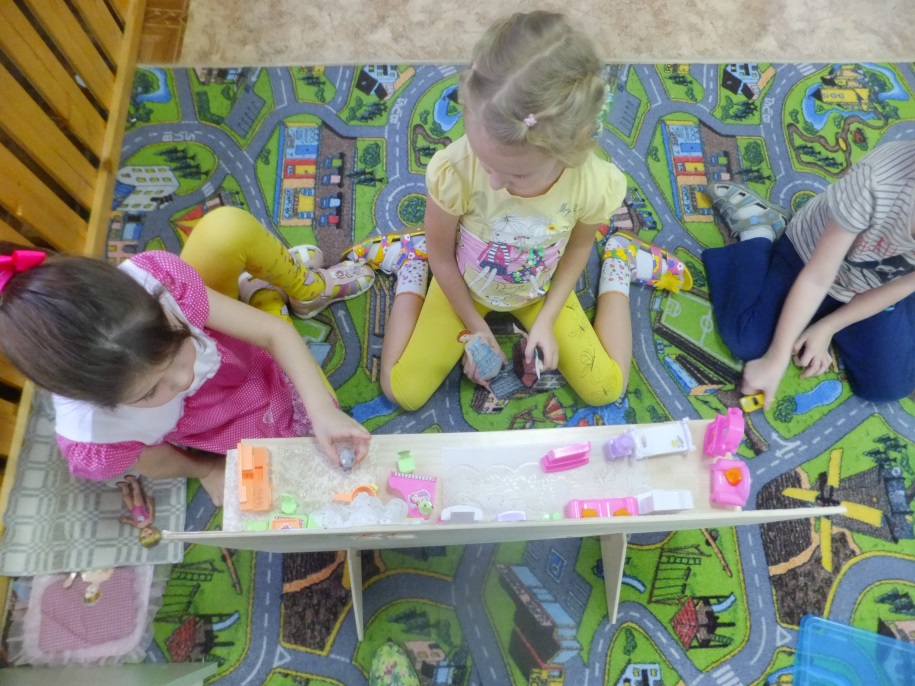 ЗАКЛЮЧИТЕЛЬНЫЙ ЭТАП
 ПРЕДСТАВЛЕНИЕ ИГРОВОГО УГОЛКА  
«БУМАЖНАЯ КУКЛА В ГРУППЕ».
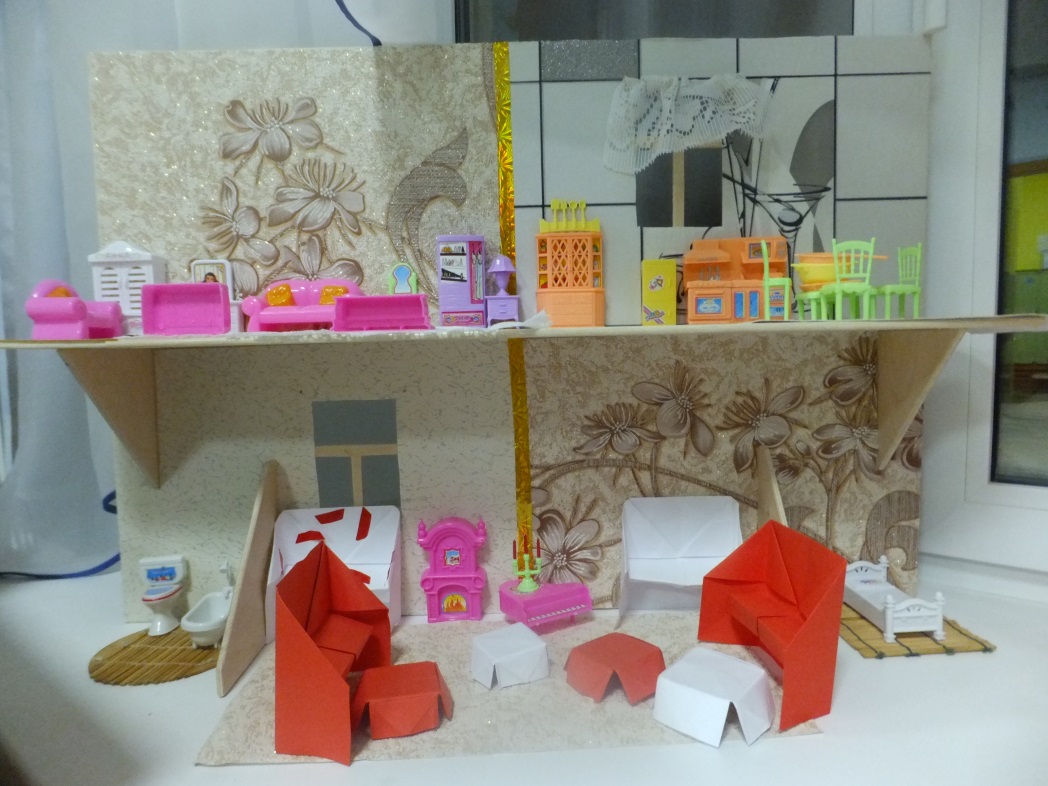 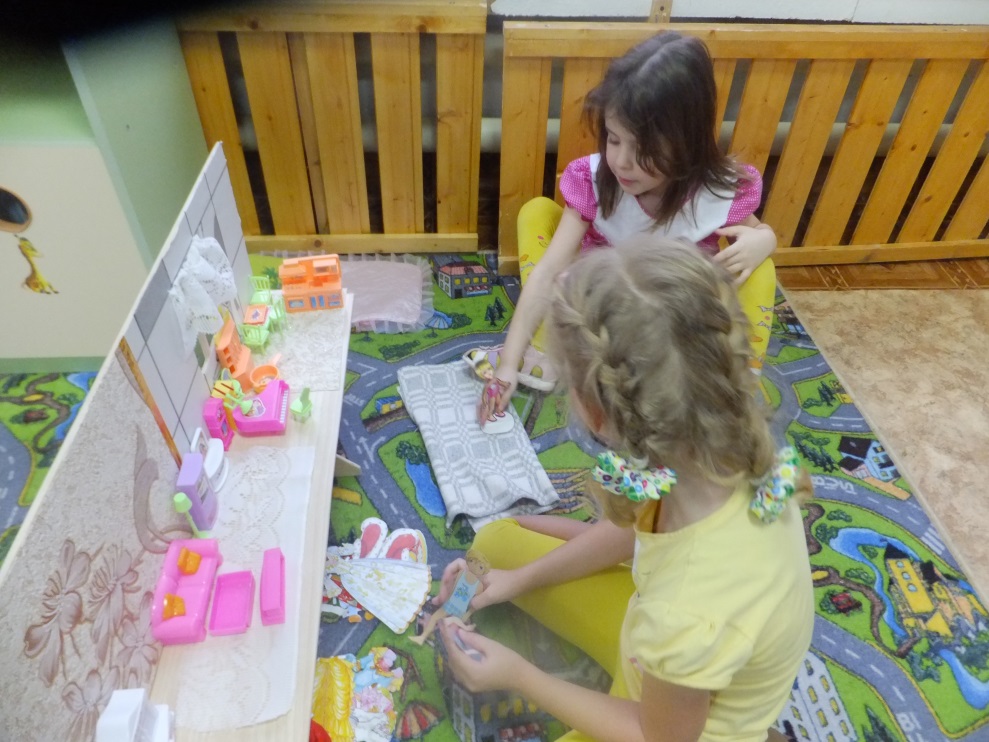 ВЫСТАВКА РИСУНКОВ ВЫПОЛНЕННЫЕ СОВМЕСТНО С РОДИТЕЛЯМИ.
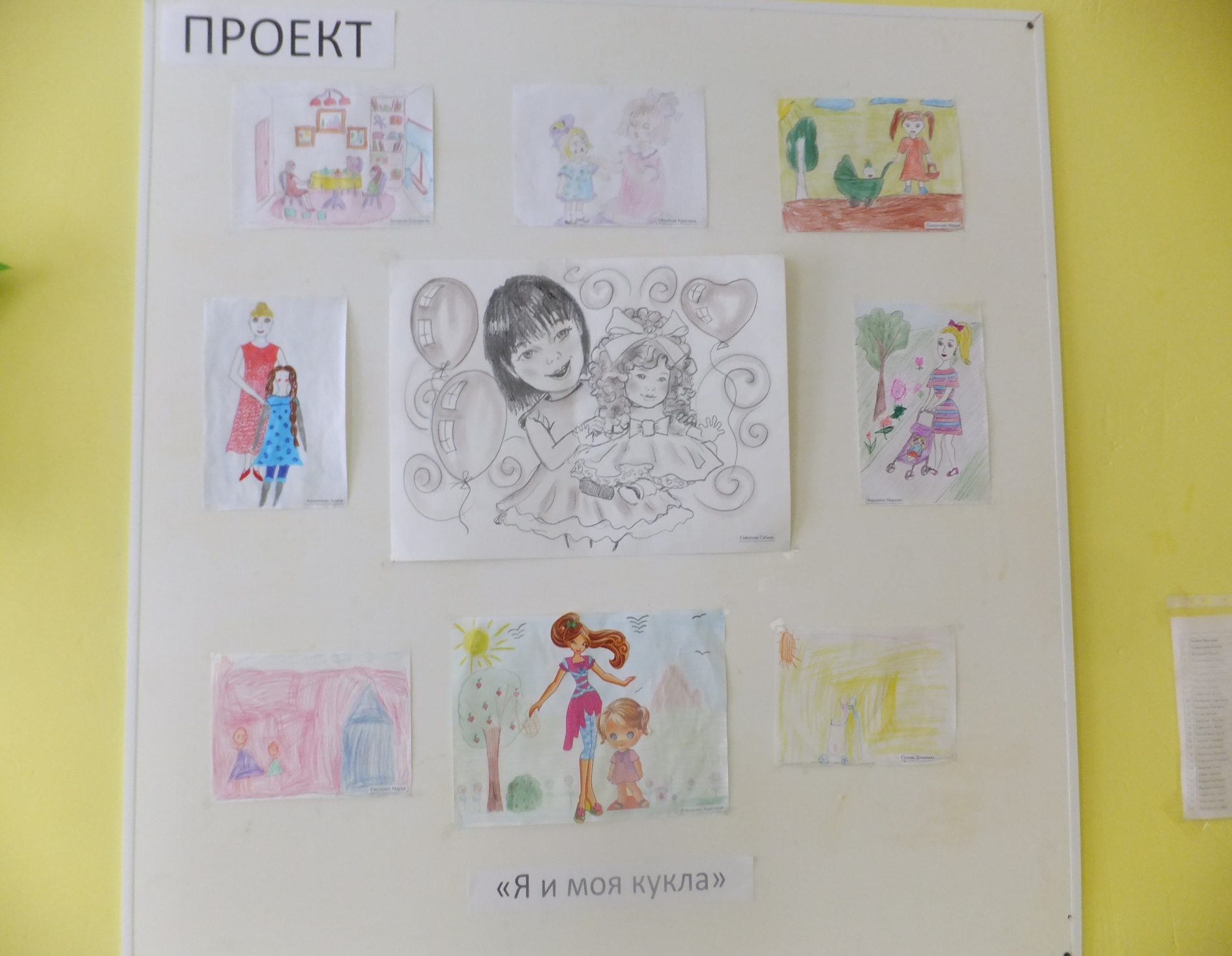 Как птицы из всего строят гнезда,
Так дети из всего мастерят себе куклу.В. Гюго
Спасибо за внимание!